The International System of Units SI
Chap 2
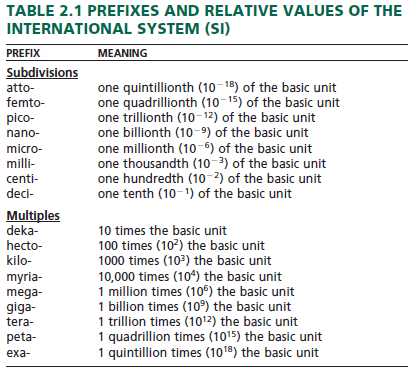 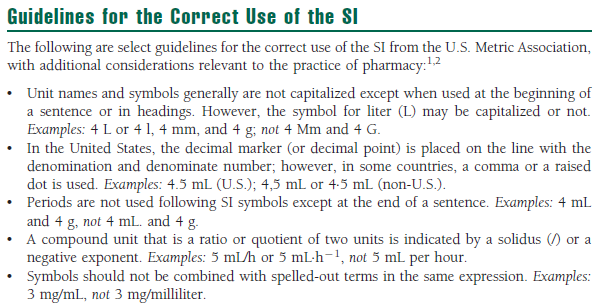 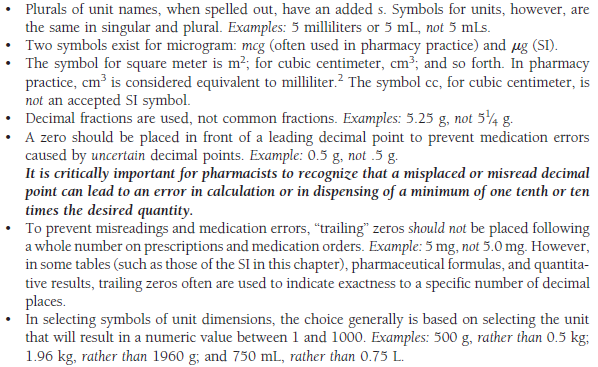 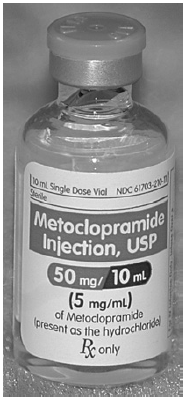 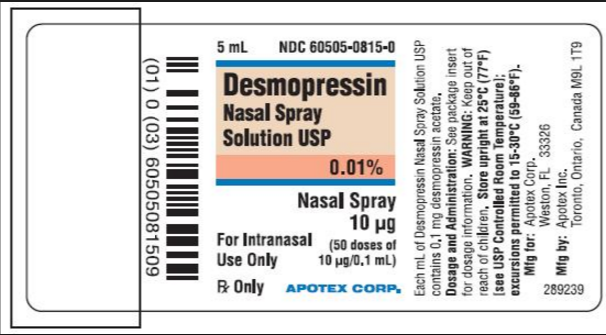 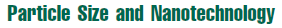 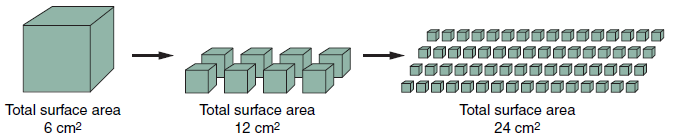 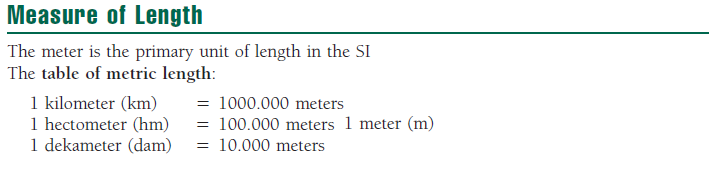 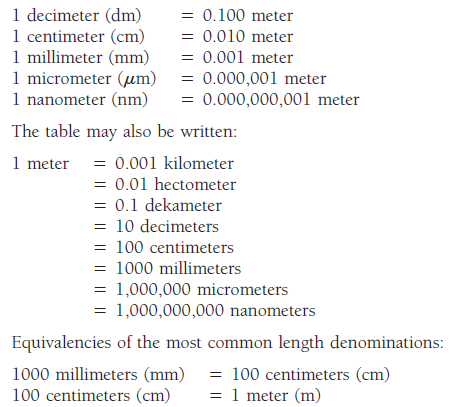 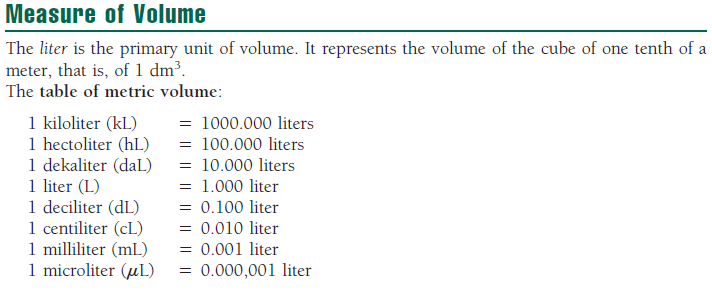 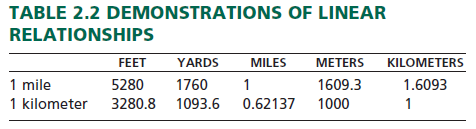 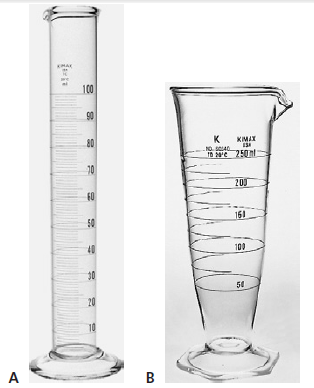 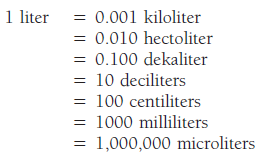 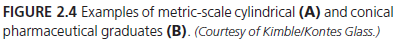 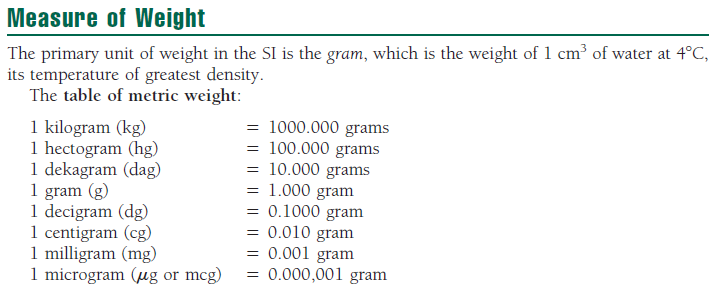 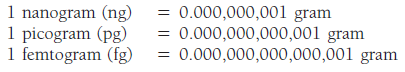 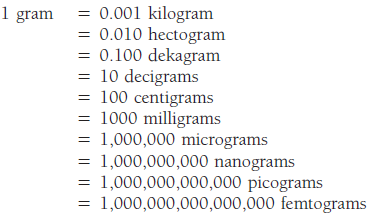 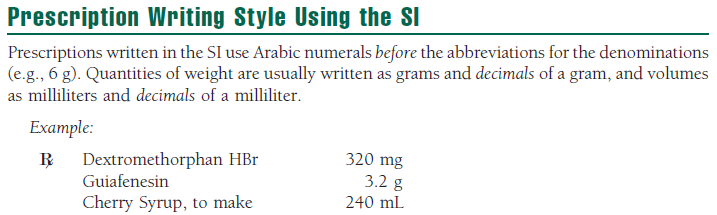 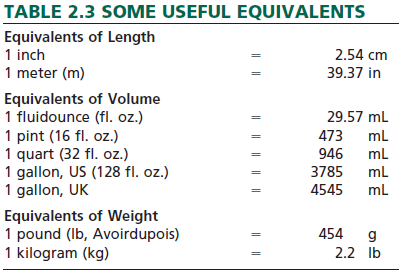